แนวทางการดำเนินงานทันตสาธารณสุข จังหวัดปราจีนบุรี ปีงบประมาณ 2563

โดย
กลุ่มงานทันตสาธารณสุข
สำนักงานสาธารณสุขจังหวัดปราจีนบุรี
Outline
- ส่งเสริมสุขภาพ และป้องกันโรคทุกกลุ่มวัย
- พัฒนาคุณภาพสถานพยาบาล
- พัฒนาศักยภาพบุคลากร และเครือข่าย
- แผนการดำเนินงาน
ส่งเสริมสุขภาพ และป้องกันโรคทุกกลุ่มวัย
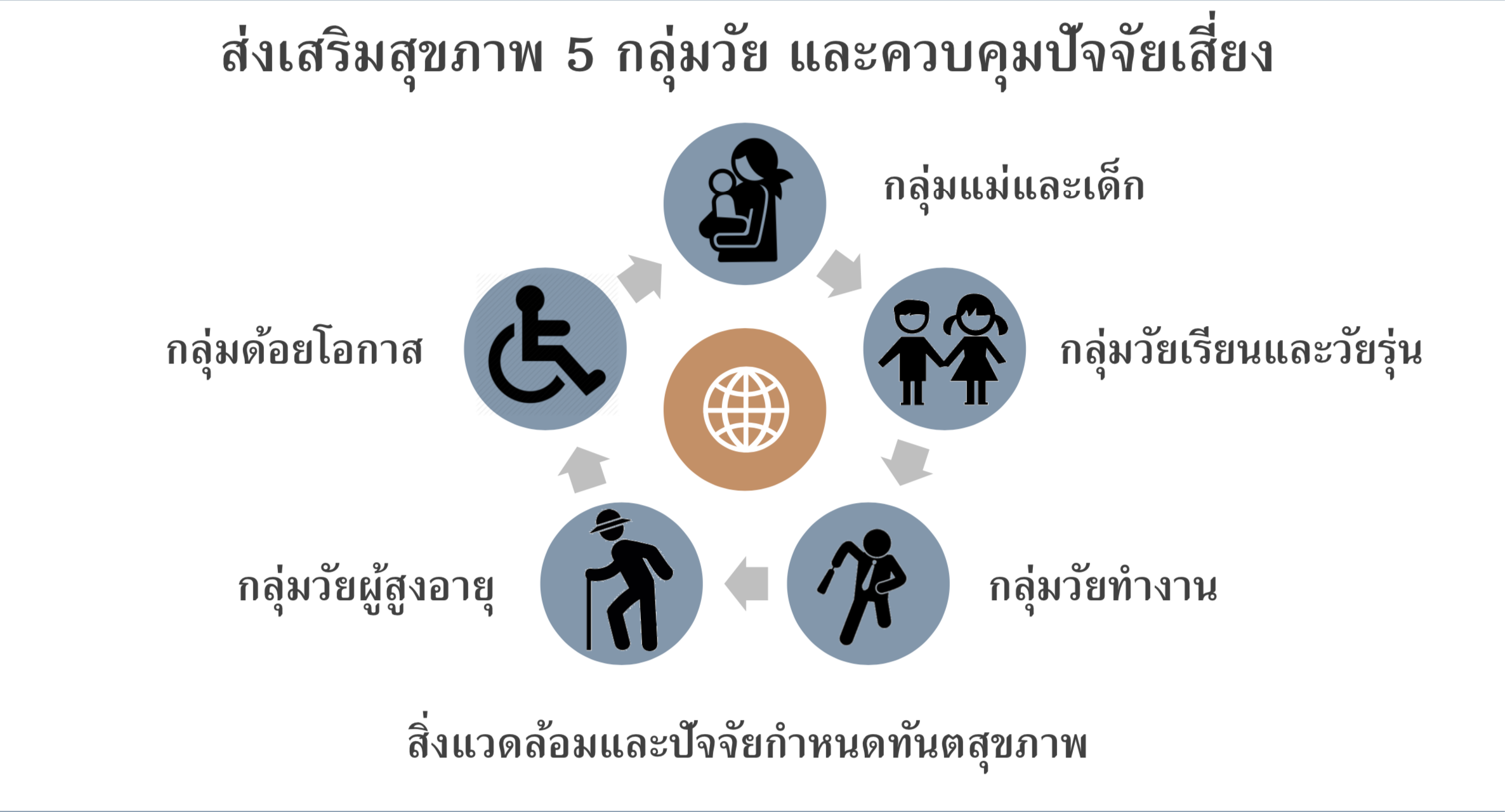 ส่งเสริมสุขภาพ และป้องกันโรคทุกกลุ่มวัย
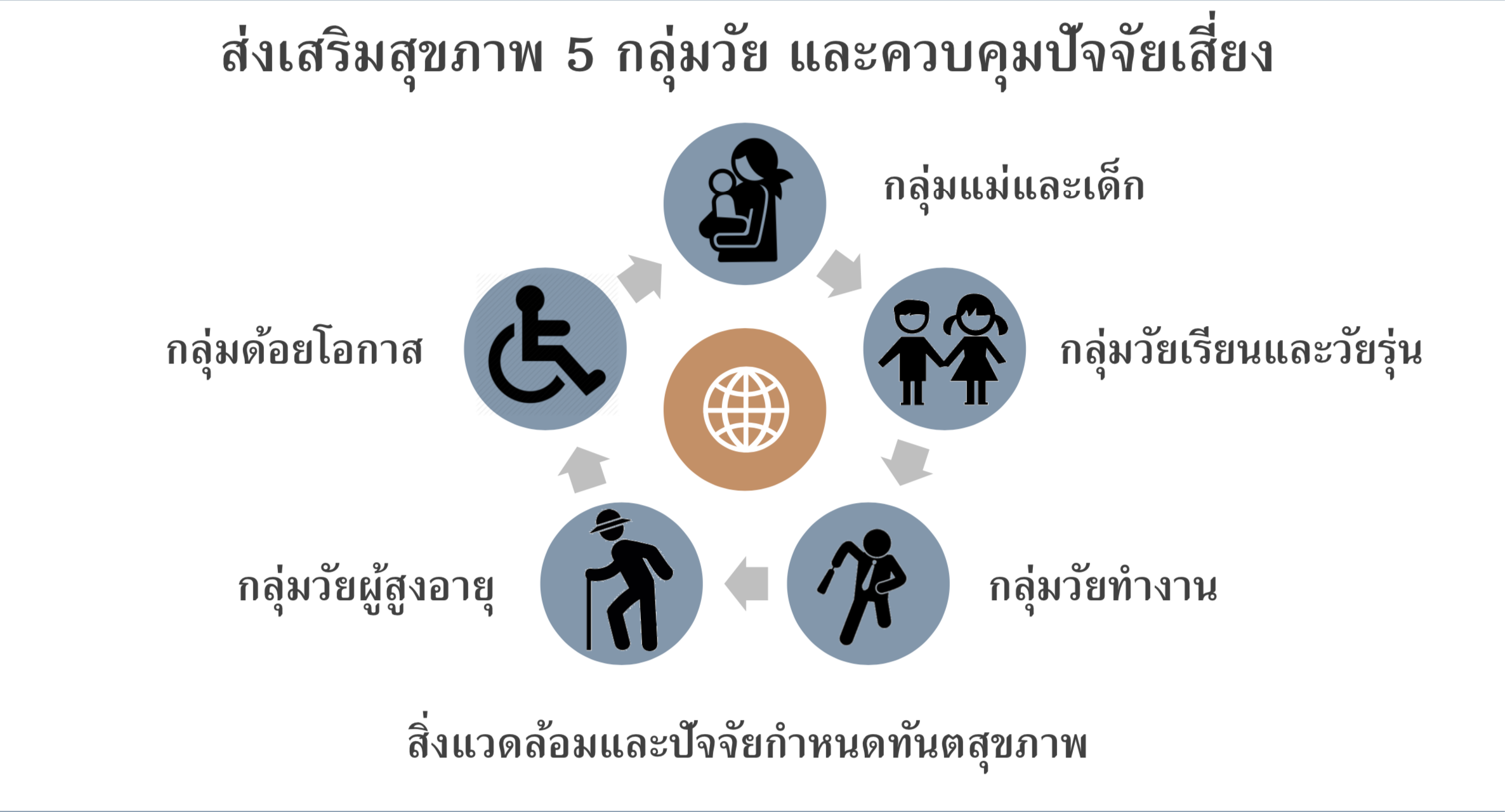 กลุ่มแม่ และเด็กประถมวัย
หญิงตั้งครรภ์
ตัวชี้วัด: หญิงตั้งครรภ์ได้รับการตรวจสุขภาพช่องปากและวางแผนการรักษา ร้อยละ75
          หญิงตั้งครรภ์ได้รับการขัดและทำความสะอาดฟัน ร้อยละ75
ส่งเสริมสุขภาพ และป้องกันโรคทุกกลุ่มวัย
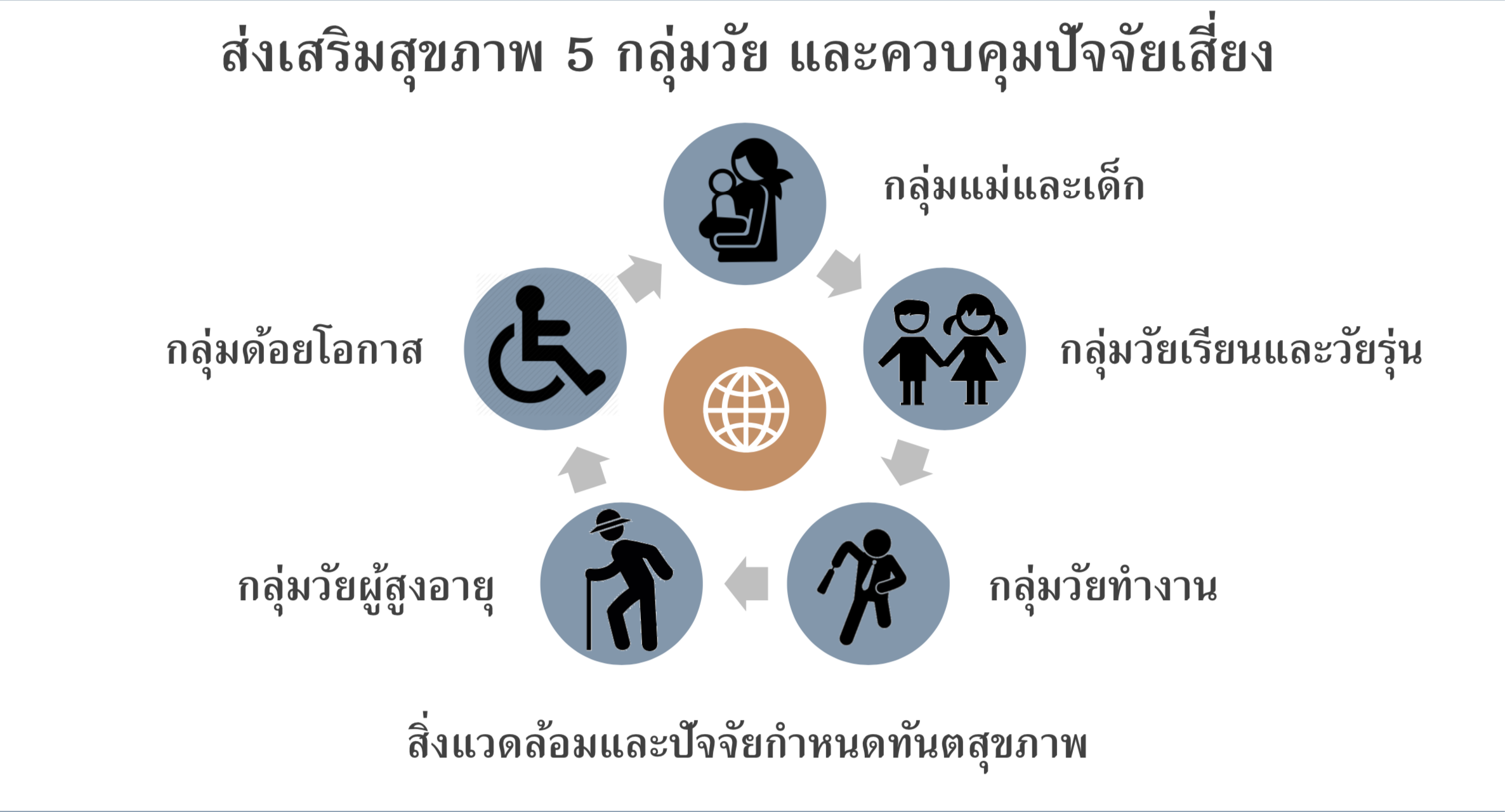 กลุ่มแม่ และเด็กประถมวัย
เด็กประถมวัย
ตัวชี้วัด: เด็กอายุ 0-5 ปีได้รับการตรวจสุขภาพช่องปากและวางแผนการรักษา ร้อยละ 80
          เด็กอายุ 0-5 ปีได้รับการการทาฟลูออไรด์เฉพาะที่ ร้อยละ50
ส่งเสริมสุขภาพ และป้องกันโรคทุกกลุ่มวัย
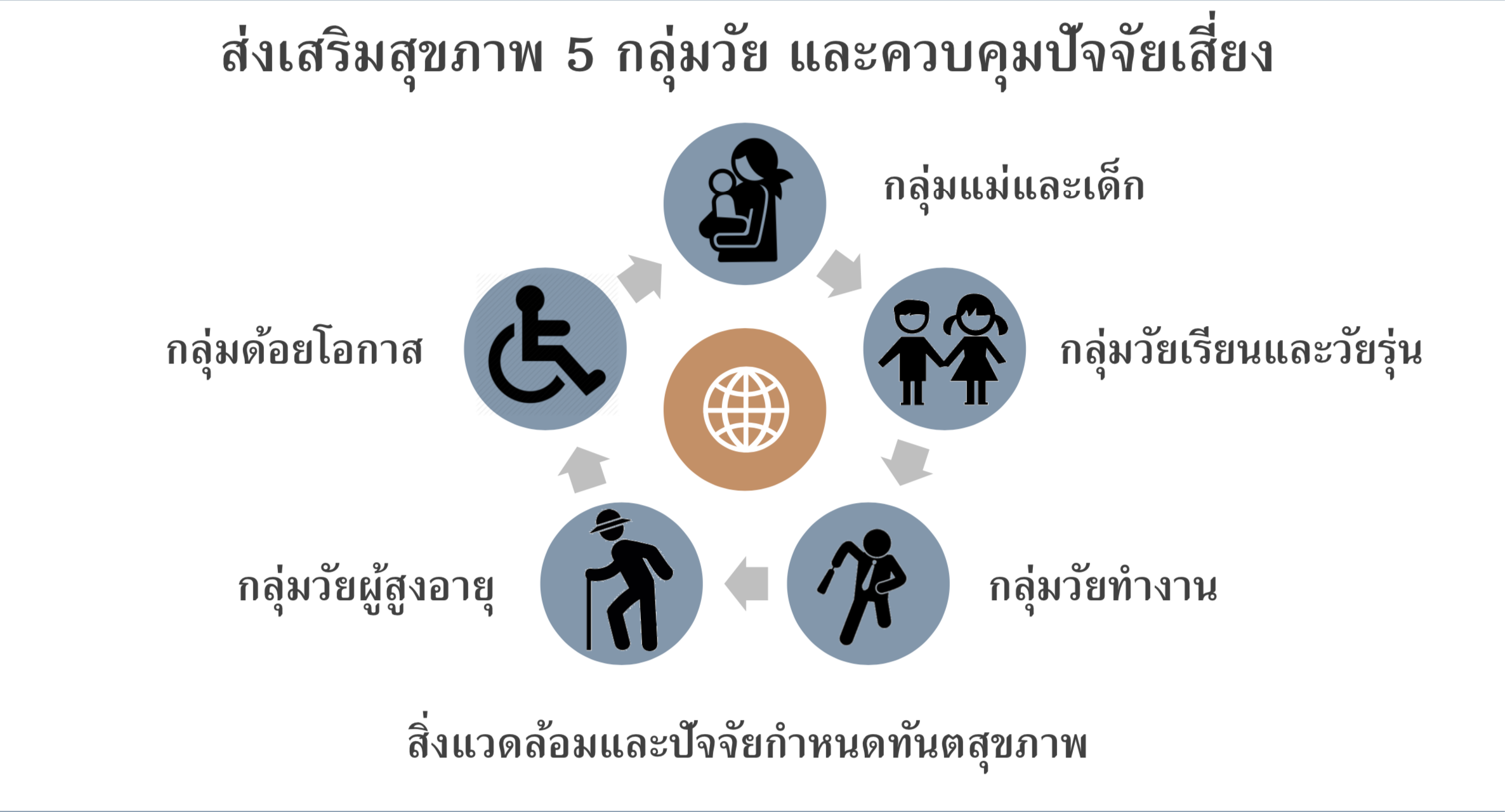 กลุ่มวัยเรียน
ตัวชี้วัด: เด็กอายุ 6-12 ปีได้รับการตรวจสุขภาพช่องปากและวางแผนการรักษา ร้อยละ 80
          เด็กอายุ 6-12 ปีได้รับการการทาฟลูออไรด์เฉพาะที่ ร้อยละ50
          เด็กอายุ 12 ปี ปราศจากโรคฟันผุ(caries free) ร้อยละ 70
          เด็กอายุ 12 ปี ฟันดีไม่มีผุ(cavity free) ร้อยละ 70
ส่งเสริมสุขภาพ และป้องกันโรคทุกกลุ่มวัย
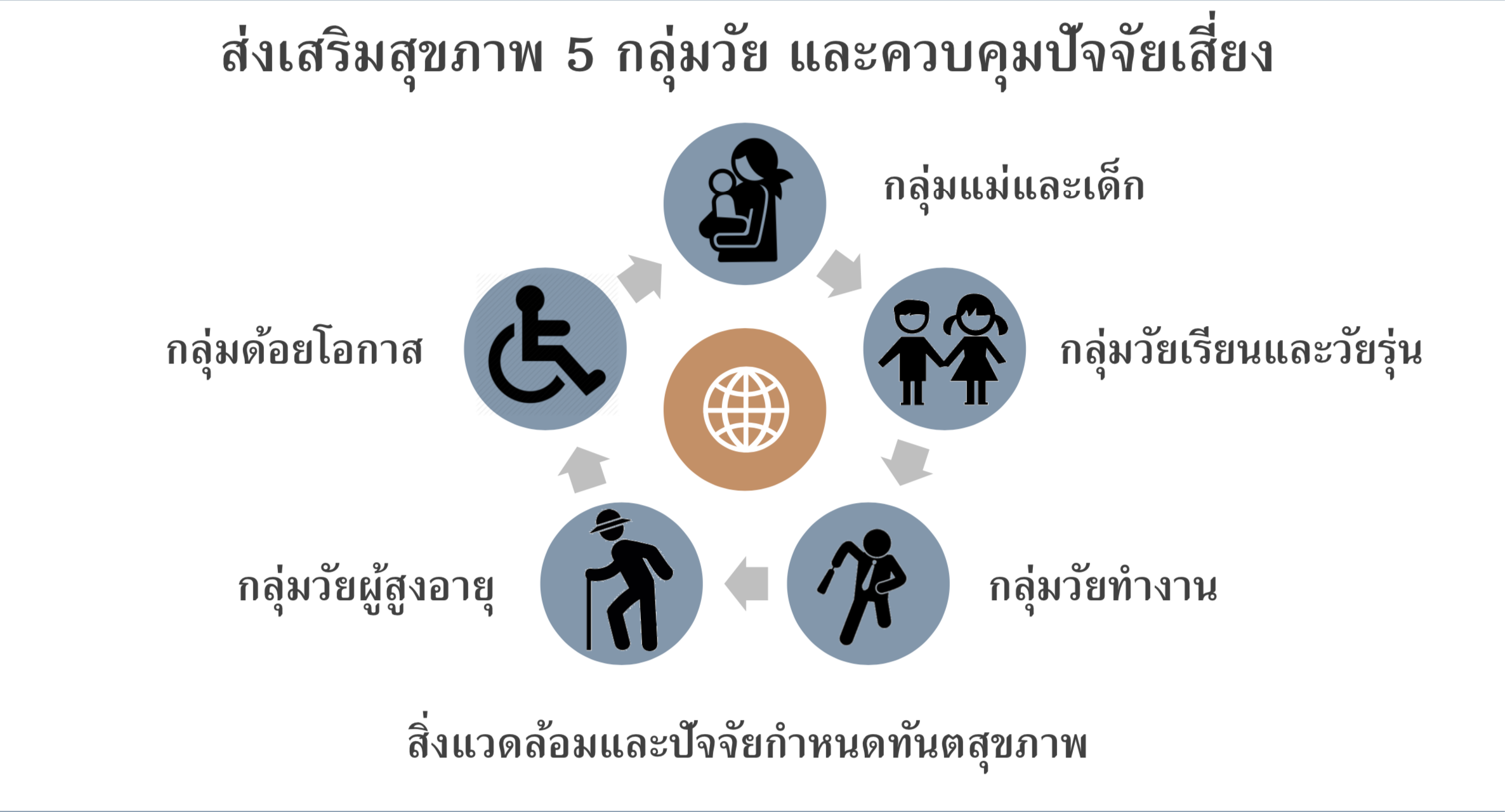 กลุ่มวัยทำงาน
ตัวชี้วัด: ประชาชนวัยทำงานเข้ารับบริการทางทันตกรรม ร้อยละ 50
          ประชาชนวัยทำงานที่มีอายุมากกว่า45 ปีที่เข้ารับบริการได้รับการคัดกรองรอยโรคก่อนมะเร็ง ร้อยละ 80
ส่งเสริมสุขภาพ และป้องกันโรคทุกกลุ่มวัย
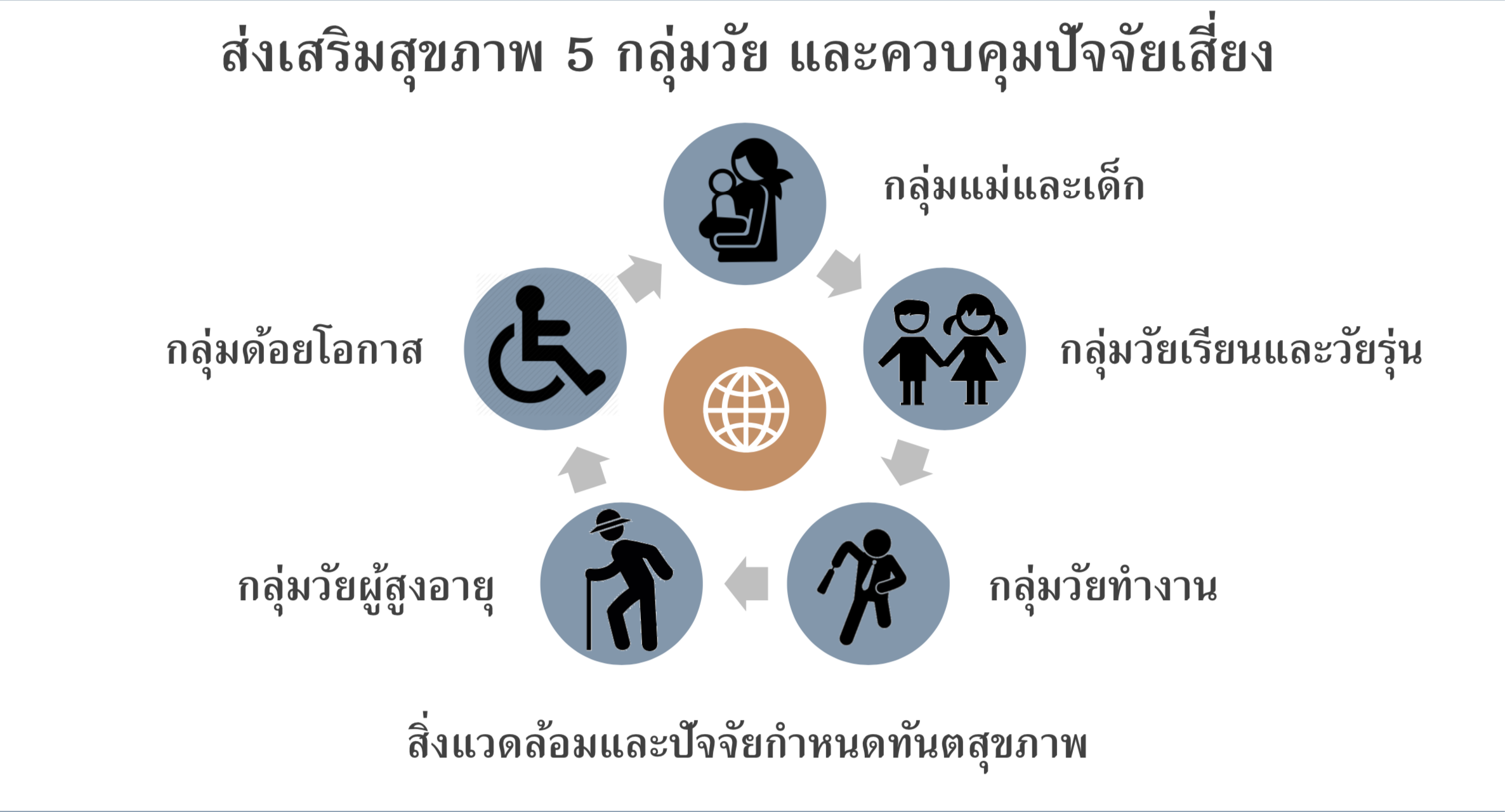 กลุ่มวัยสูงอายุ
ตัวชี้วัด: ผู้สูงอายุเข้ารับบริการทางทันตกรรม ร้อยละ 50
          ผู้สูงอายุมีฟันแท้ใช้งานไม่น้อยกว่า 20 ซี่ ร้อยละ 40
ส่งเสริมสุขภาพ และป้องกันโรคทุกกลุ่มวัย
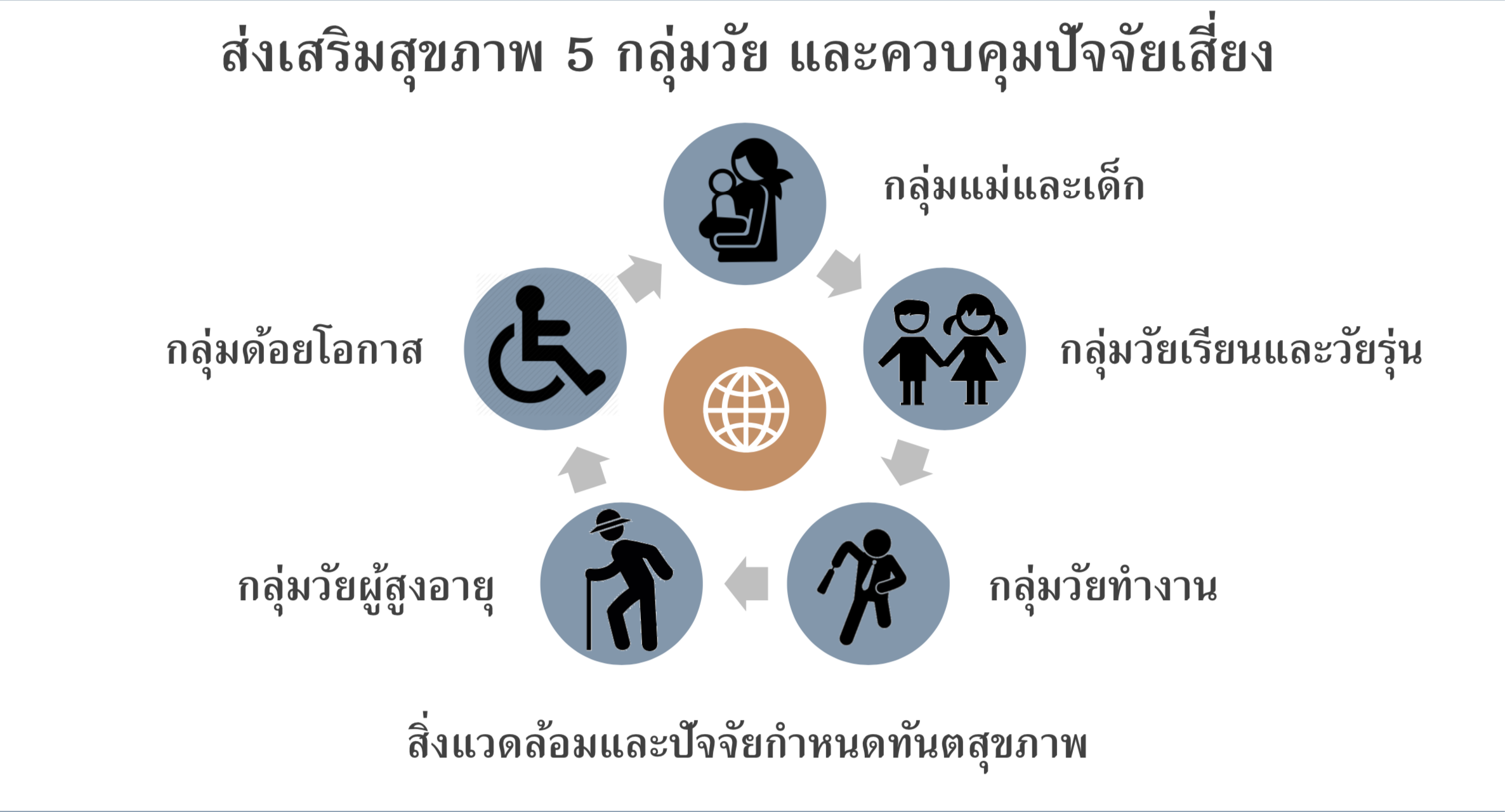 กลุ่มผู้ต้องขัง
Fee Schedule
พัฒนาคุณภาพสถานพยาบาล
ตัวชี้วัด: การเข้าถึงบริการทางทันตกรรม ร้อยละ 30
          รพ.สต./ศสม ผ่านเกณฑ์จัดบริการสุขภาพช่องปาก 6 กลุ่มวัย14 กิจกรรม และจัดบริการ   
              200คนต่อ 1000 ประชากร ร้อยละ 90
พัฒนาศักยภาพบุคลากรและเครือข่าย
แผนการดำเนินงาน
ขอขอบคุณ